USA Learns Citizenship
2.5 Employment, Schools, and Travel
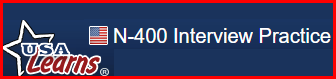 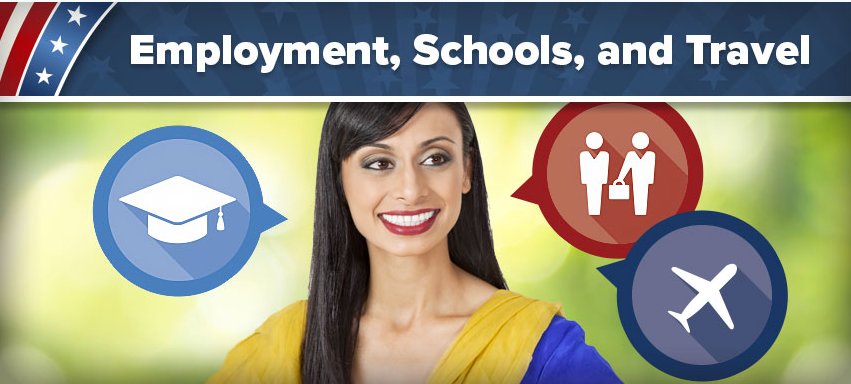 Objectives
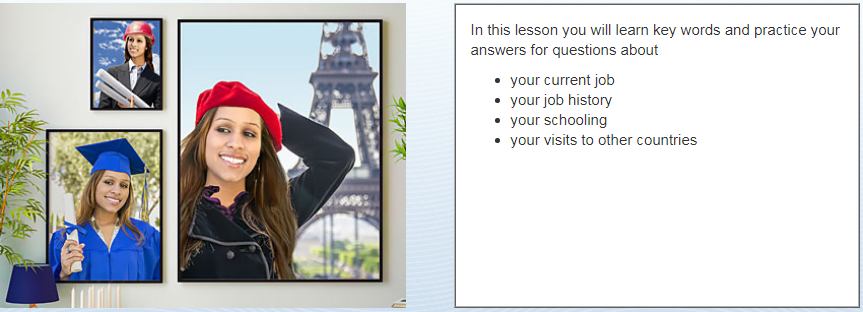 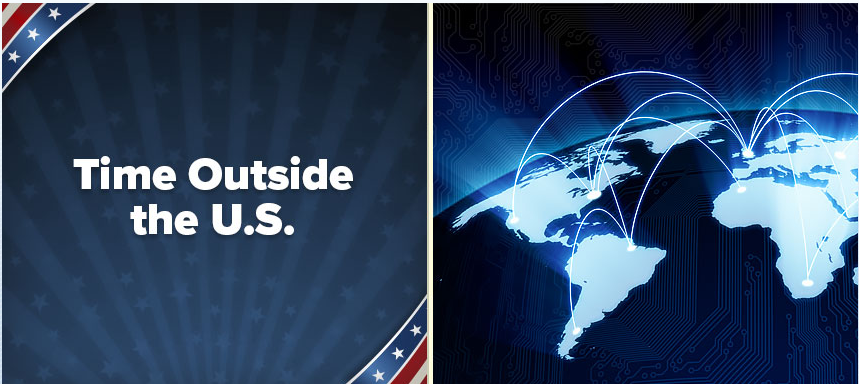 Time Outside the US
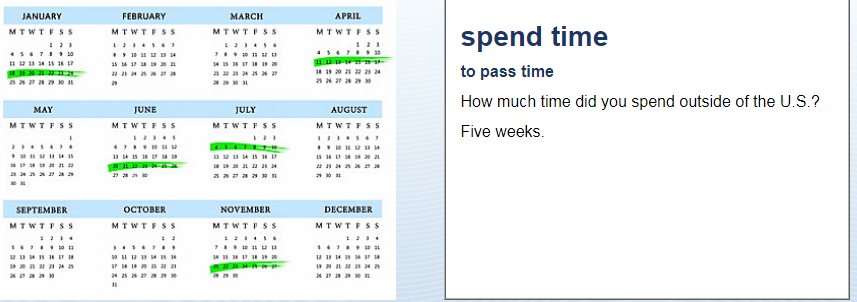 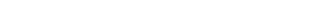 How much time did you spend 
outside the US?
I spent 20 days outside the US
Time Outside the US
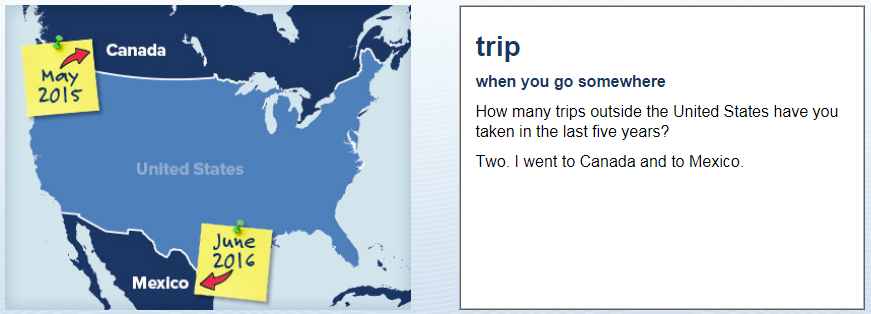 How many trips outside the US 
have you taken in the last 5 
years?
2. I went to Mexico and Canada
Time Outside the US
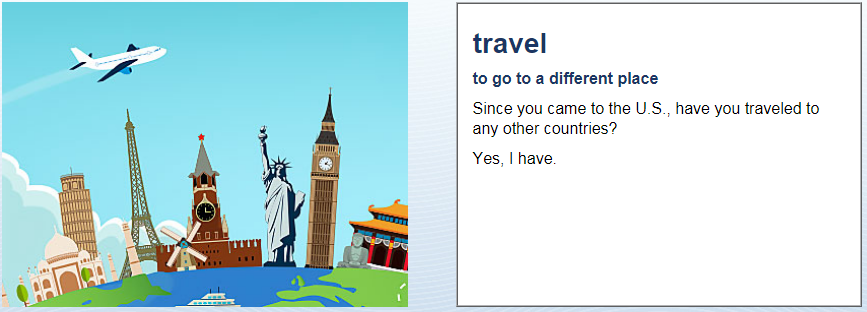 Since you came to the US, 
have you travelled to another 
country?
Yes, I have. I went to Iran.
No, I have not
Time Outside the US
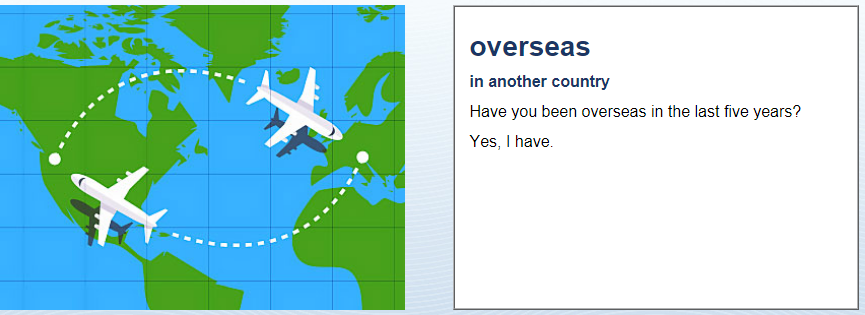 Have you been overseas in the 
last 5 years?
Yes, I have. I went to (Taiwan) for (3 weeks)
No, I have not.
Time Outside the US
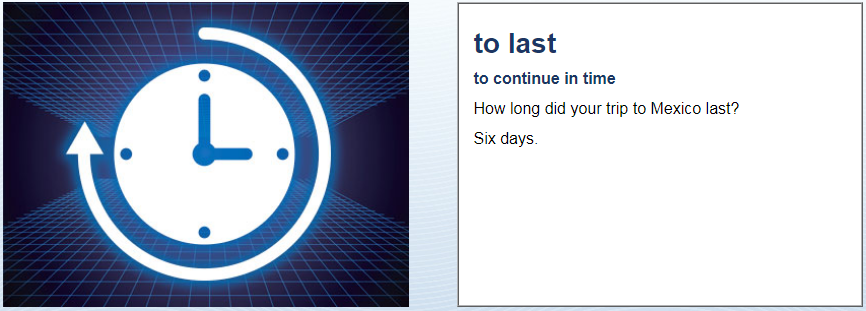 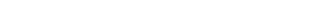 How long did your trip to 
Mexico last?
My trip lasted 10 days.
10 days
Time Outside the US
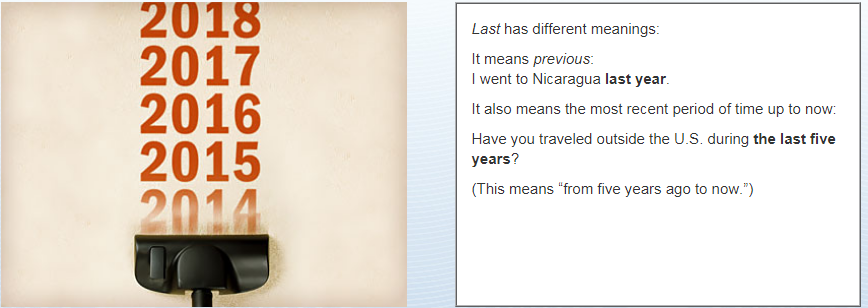 Time Outside the US
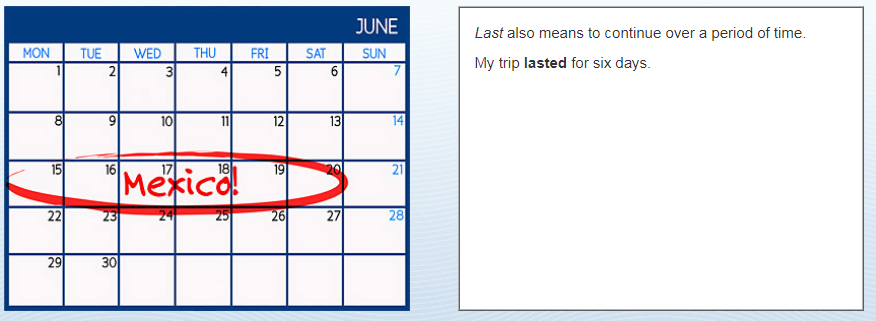